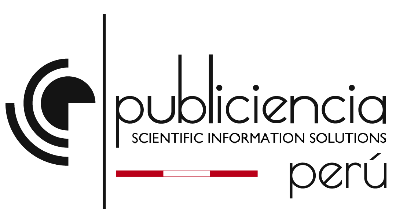 LA SOSTENIBILIDAD   EN BIBLIOTECAS. 
CREATIVIDAD EN EL ABORDAJE DE LOS ODS
Msc. Julysa Contreras Muñoz
Dra. De Fidelización de Publiciencia
Bienvenidos
En esta presentación, exploraremos cómo las bibliotecas pueden convertirse en agentes activos en la promoción de la sostenibilidad, alineando sus actividades con los Objetivos de Desarrollo Sostenible (ODS).
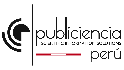 Comencemos por el principio…
Hemos realizado un diagnóstico sencillo para conocer el estado de las bibliotecas peruanas en temas de actividades enfocadas a los ODS.

De 64 instituciones invitadas, solo 14 han respondido.
Gracias a las siguientes instituciones por participar:
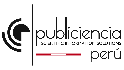 Compartimos los resultados con ustedes
1. ¿Su biblioteca ha realizado proyectos orientados a uno o varios Objetivos de Desarrollo Sostenible (ODS)?
2. ¿Cuántos proyectos actuales de su biblioteca cree usted que podrían ser enfocados a satisfacer las metas de uno o varios ODS?
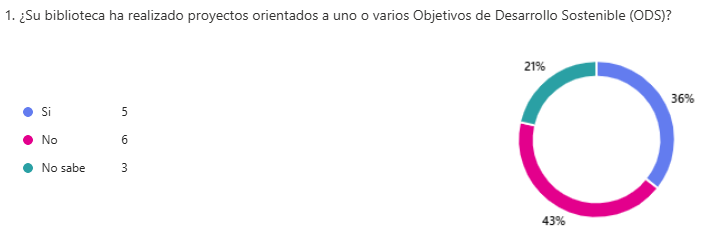 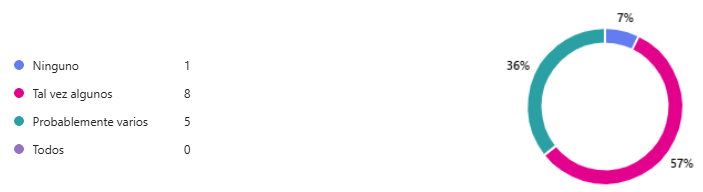 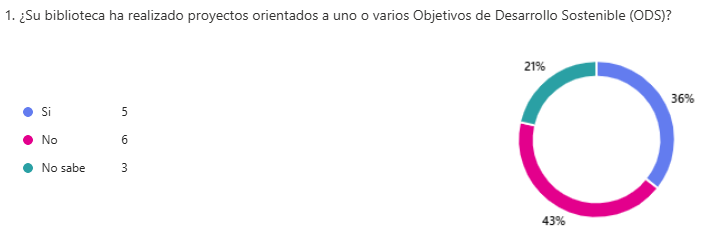 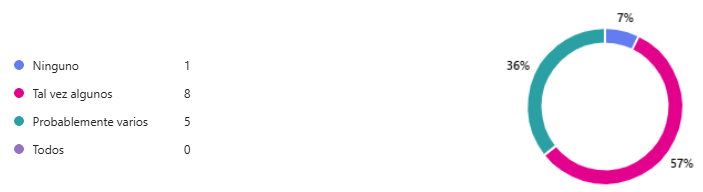 Compartimos los resultados con ustedes
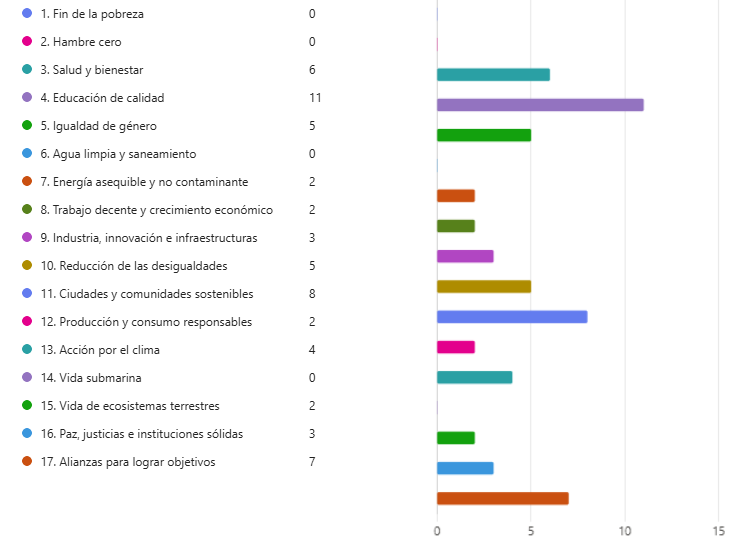 3. Desde su perspectiva, en cuáles ODS las Bibliotecas pueden generar mayor impacto
Compartimos los resultados con ustedes
4. En su opinión ¿Quién sería su mejor aliado para generar proyectos de impacto?
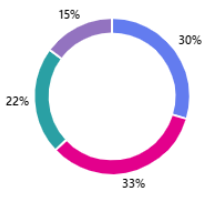 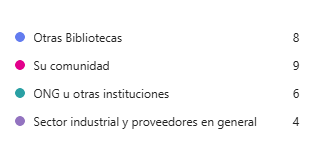 Algunas definiciones
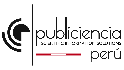 Interpretando los ODS desde Bibliotecas
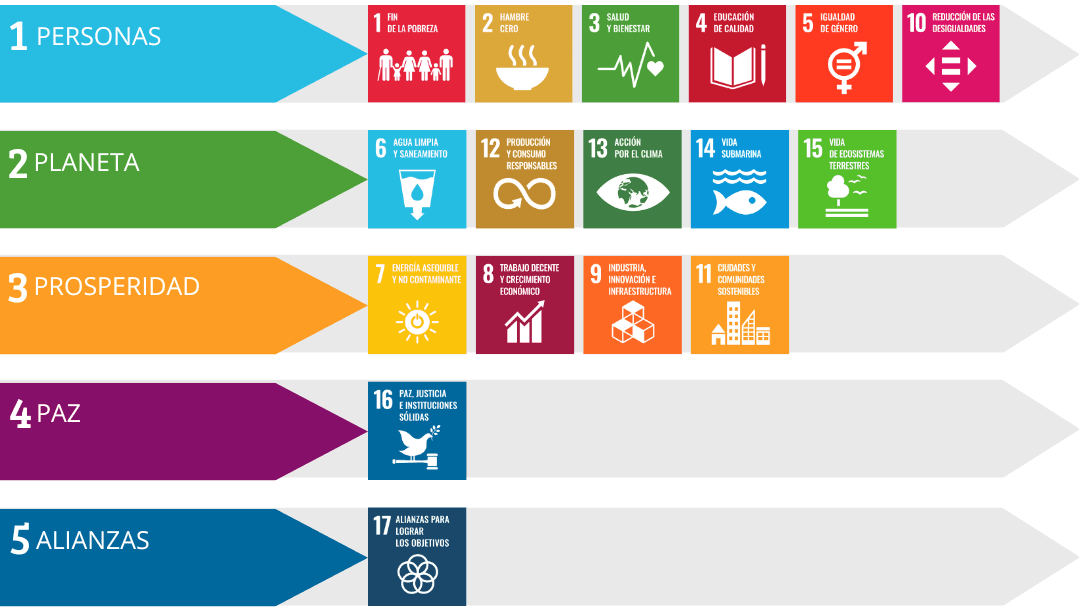 Foco principal de las Bibliotecas
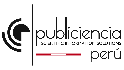 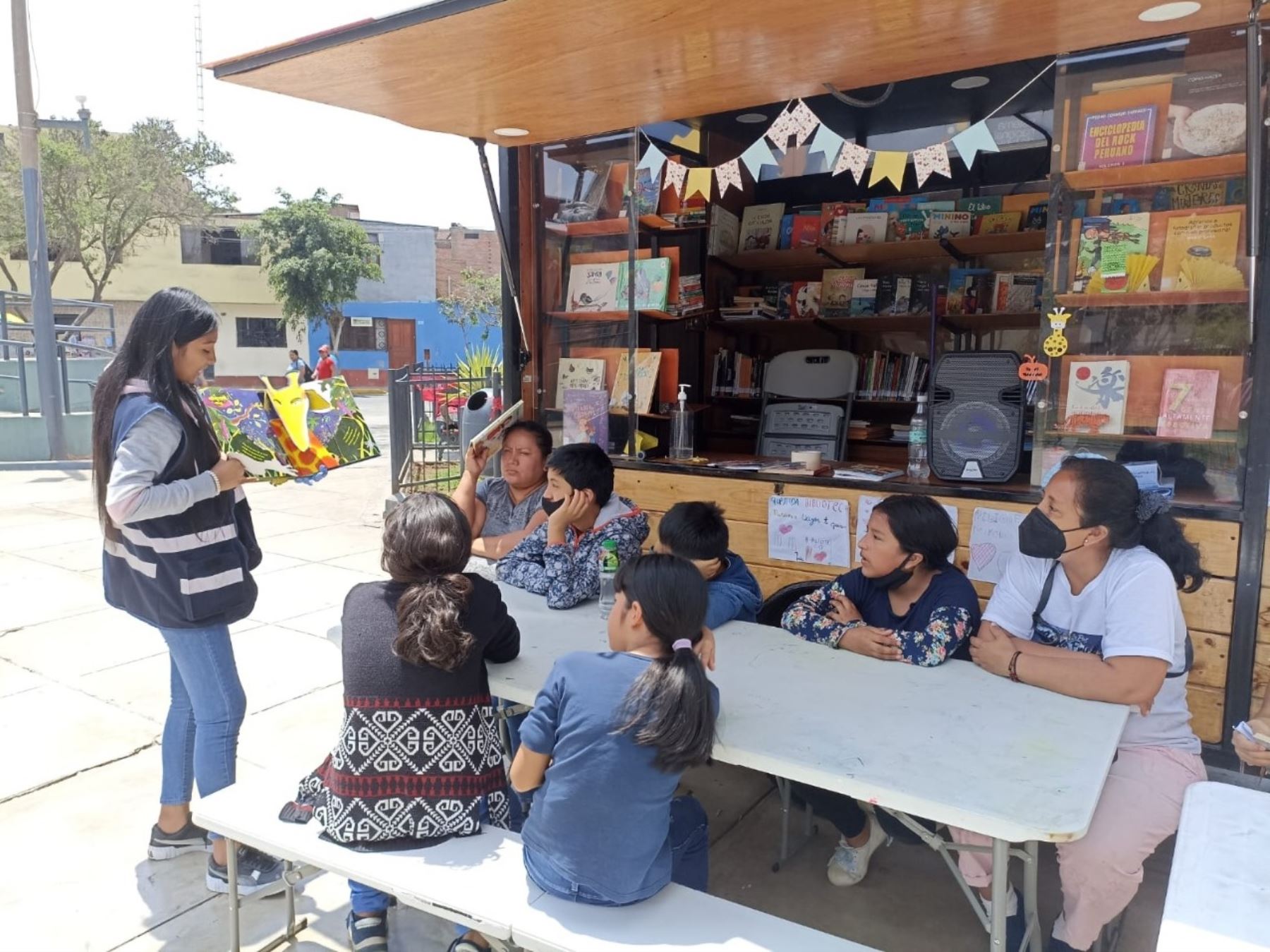 ¿Cómo abordamos la sostenibilidad en Biblioteca?
Las bibliotecas como centros de aprendizaje y conocimiento
Fomento de la lectura y la alfabetización
Acceso a información y recursos
Espacios de encuentro y colaboración
Fuente: https://andina.pe/agencia/noticia-biblioteca-nacional-del-peru-crea-red-nacional-bibliotecas-moviles-922649.aspx
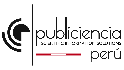 ¿Cómo compaginar nuestros proyectos con los ODS?
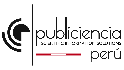 Con este modelo, podemos hacer una analogía
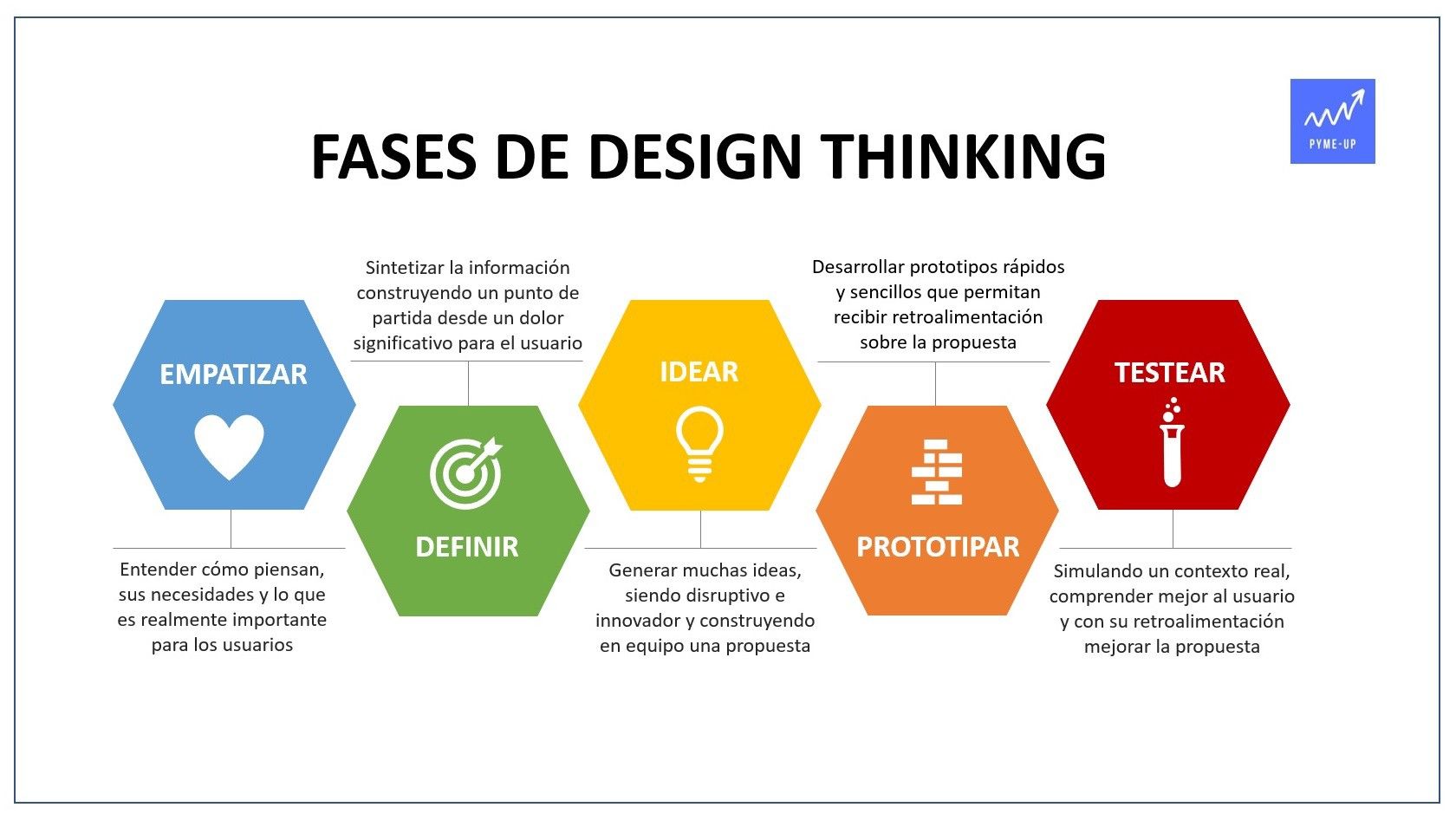 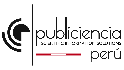 Disclaimer / Aclaratoria
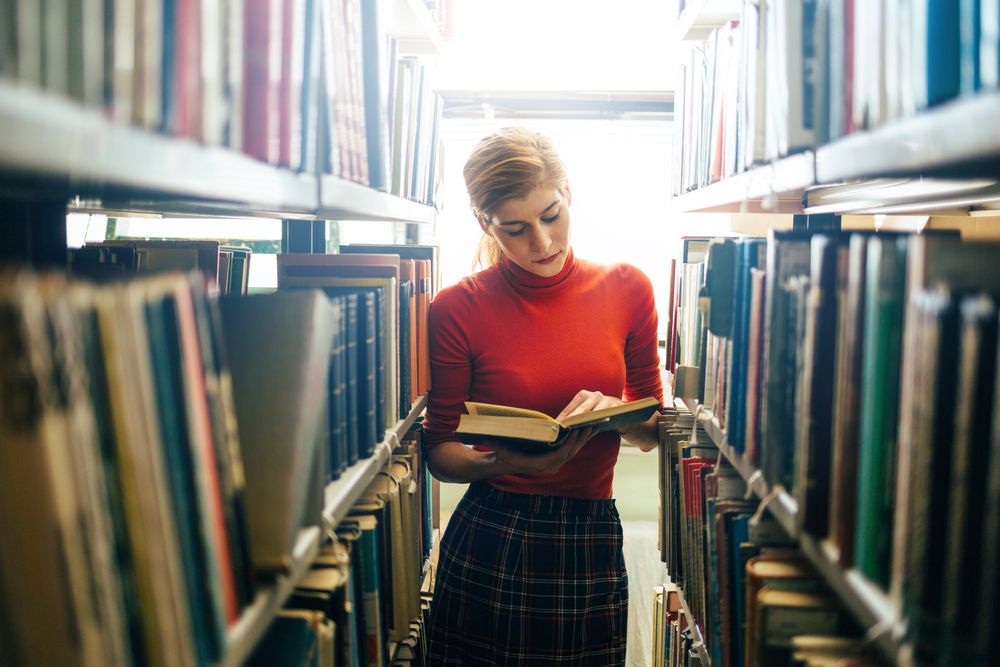 El objetivo de esta metodología NO es generar más trabajo para las bibliotecas.
Nuestro objetivo, es comprender ¿cómo nuestros proyectos tributan a los ODS y cómo podemos mejorar su medición, documentación y divulgación para que sea cuantificable y replicable por otras instituciones.
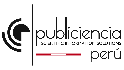 Quiénes somos
Somos una organización con presencia en  América Latina, facilitamos el acceso a la más alta calidad de información cientíﬁca y  soportamos a nuestros clientes en su  proceso de crear conocimiento.
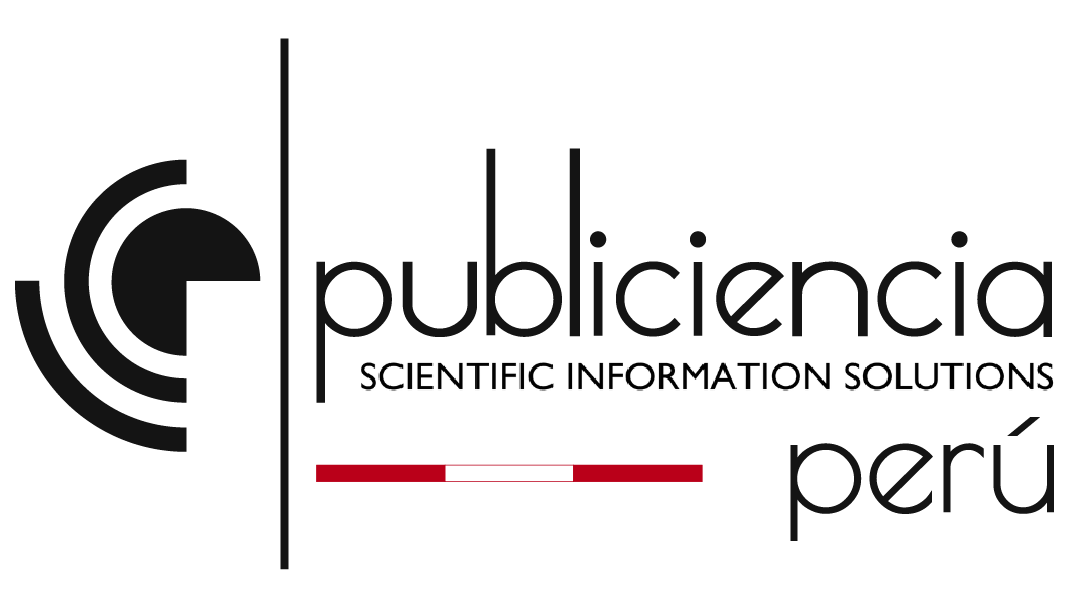 Nuestra razón de ser
Nuestros productos y servicios apoyan los  procesos de investigación en instituciones  académicas, corporaciones, sector público,  centros de investigación y sector hospitalario.